PICK A CARD AND
SAY ITS NAME
IN YOUR MIND
MIND READER II
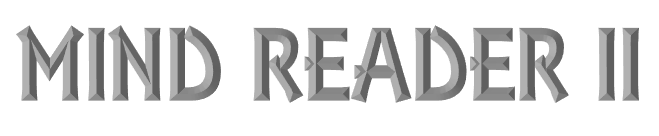 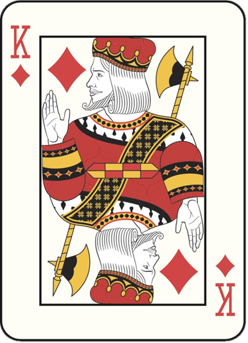 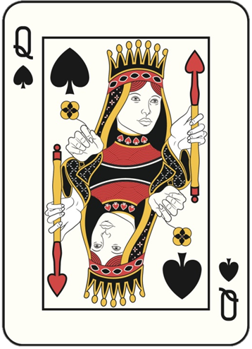 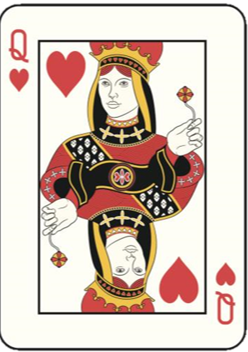 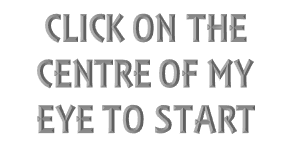 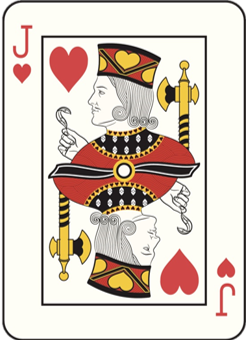 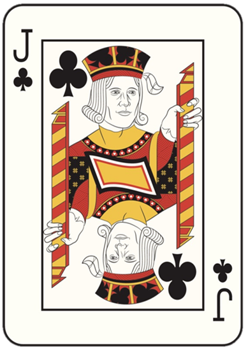 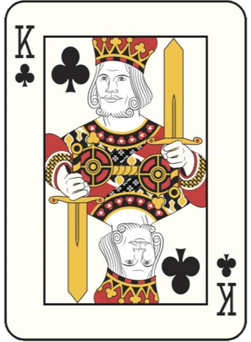 PICK A CARD AND
SAY ITS NAME
IN YOUR MIND
MIND READER II
KEEP THINKING OF YOUR CARD
SAY IT OVER AND OVER IN YOUR MIND
AND LOOK INTO MY EYE
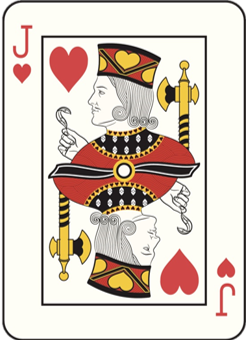 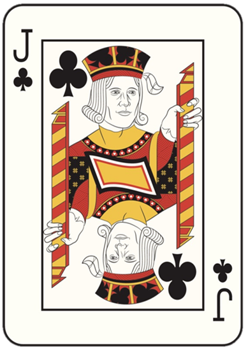 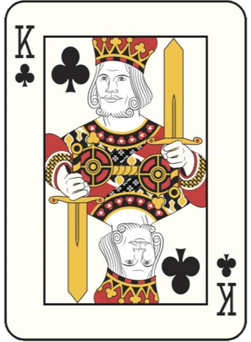 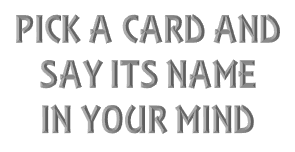 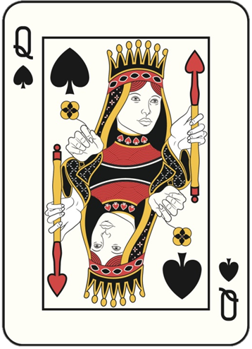 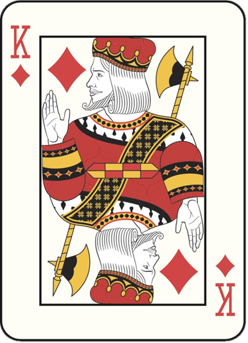 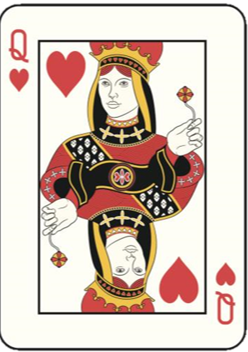 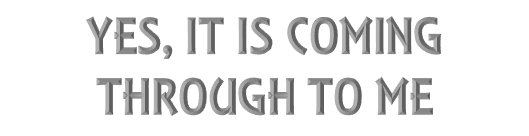 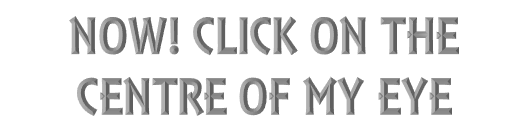 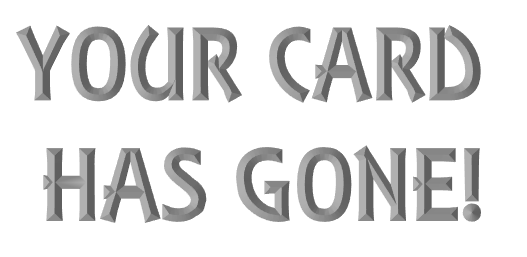 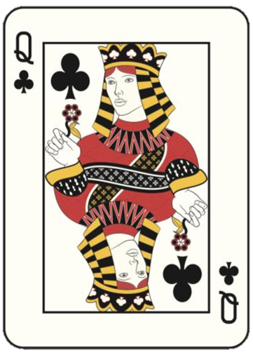 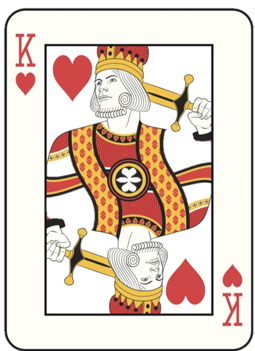 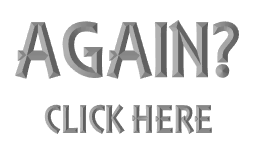 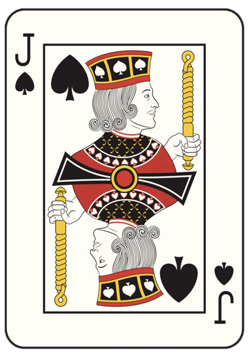 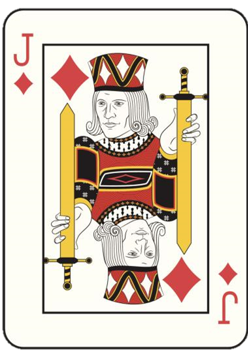 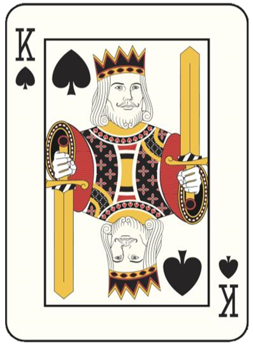 PICK A CARD AND
CONCENTRATE 
ON IT
KEEP THINKING OF YOUR CARD
SAY IT OVER AND OVER IN YOUR MIND
AND LOOK INTO MY EYE
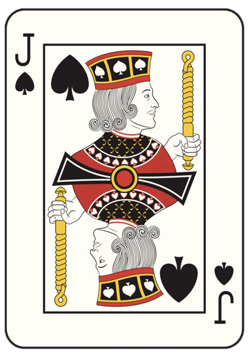 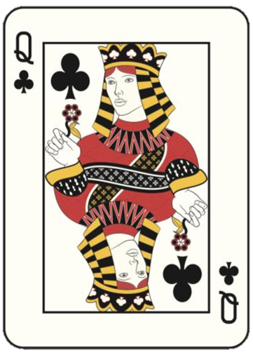 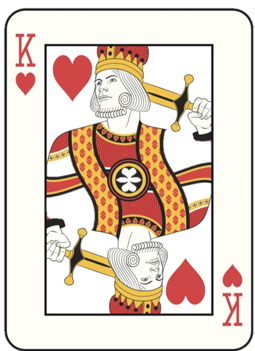 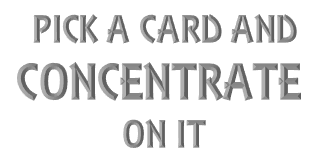 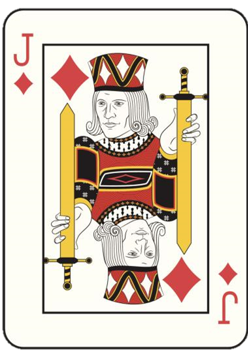 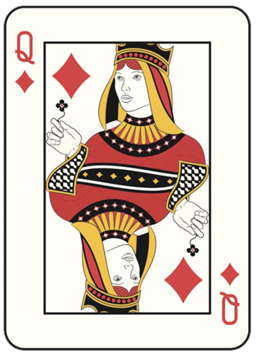 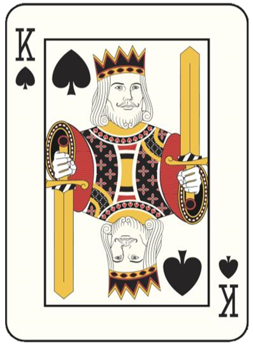 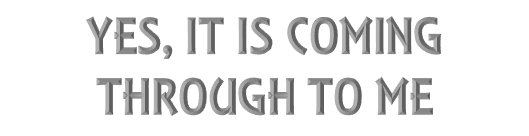 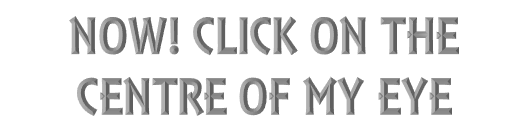 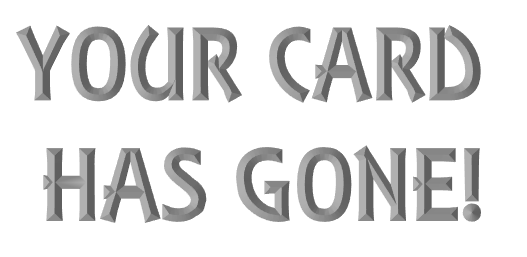 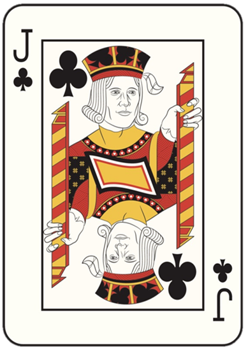 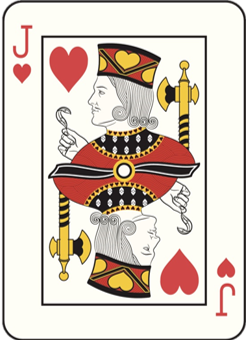 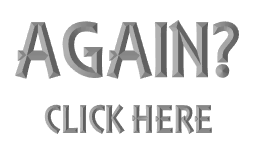 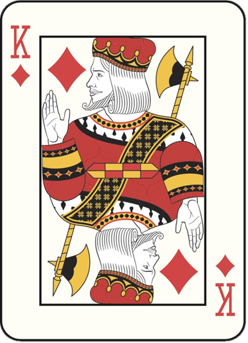 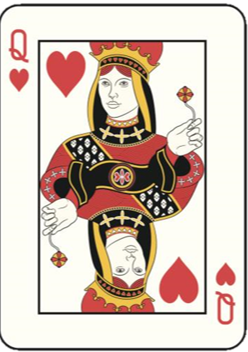 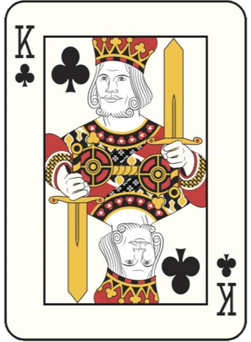 PICK A CARD AND
CONCENTRATE 
ON IT
KEEP THINKING OF YOUR CARD
SAY IT OVER AND OVER IN YOUR MIND
AND LOOK INTO MY EYE
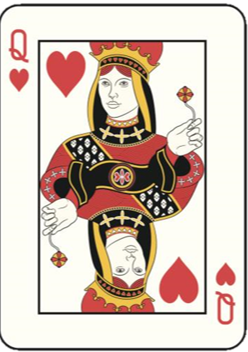 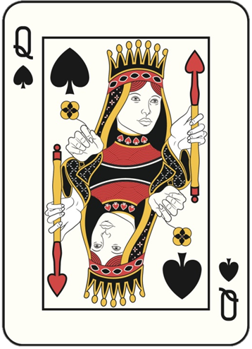 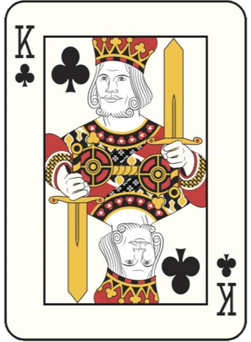 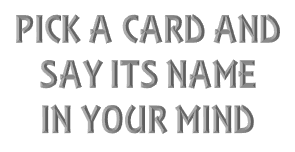 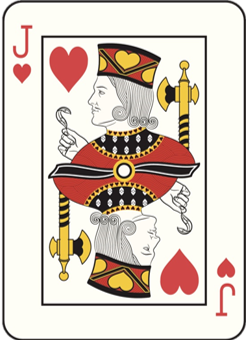 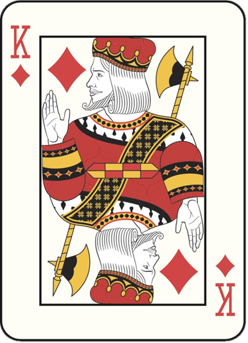 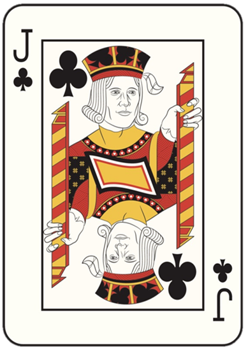 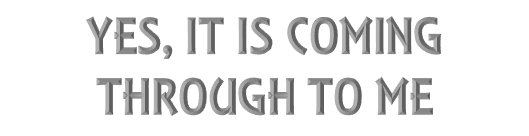 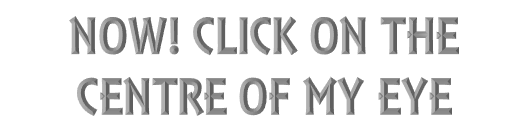 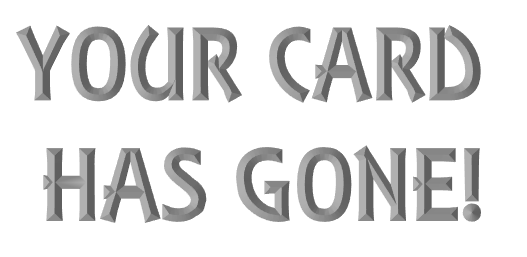 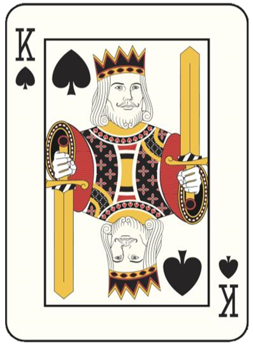 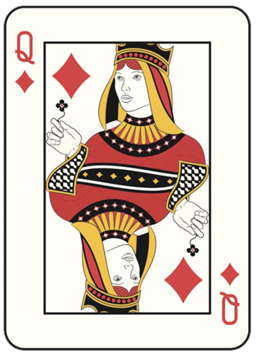 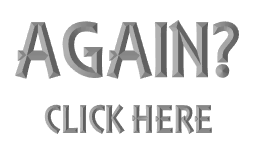 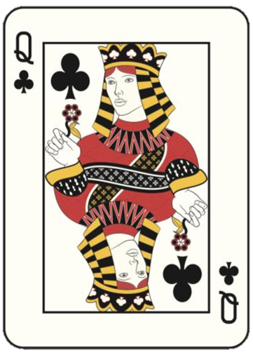 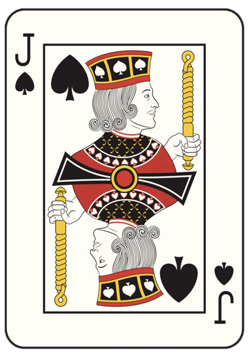 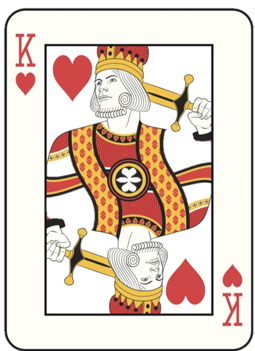 PICK A CARD AND
CONCENTRATE 
ON IT
KEEP THINKING OF YOUR CARD
SAY IT OVER AND OVER IN YOUR MIND
AND LOOK INTO MY EYE
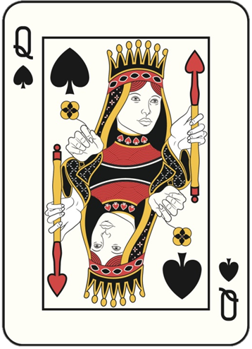 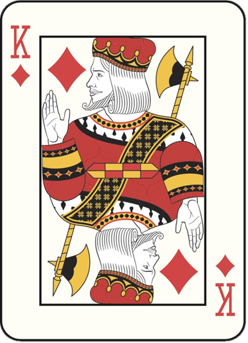 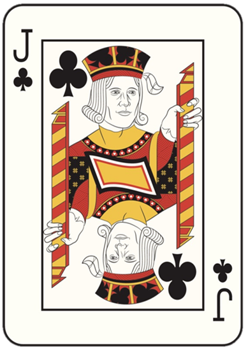 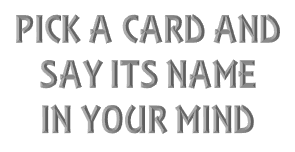 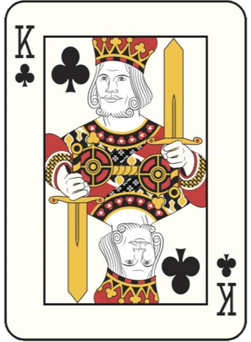 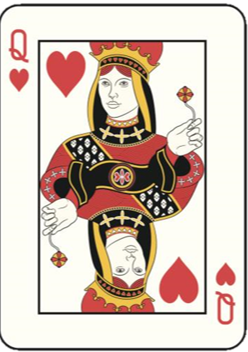 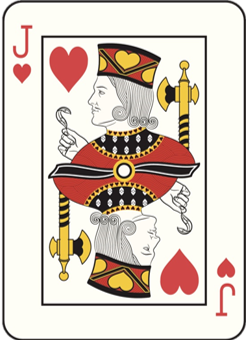 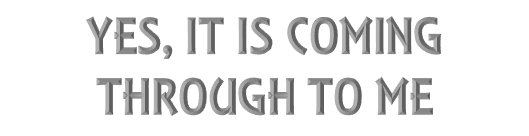 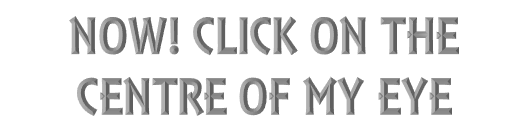 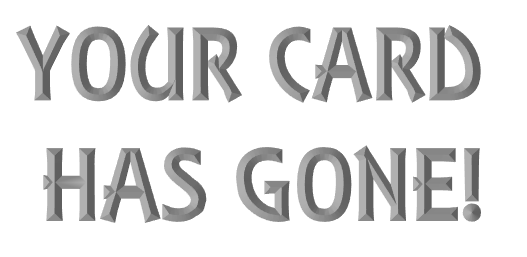 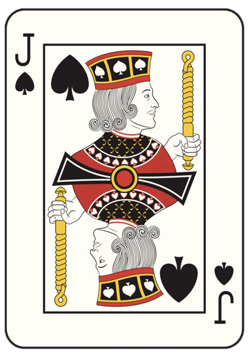 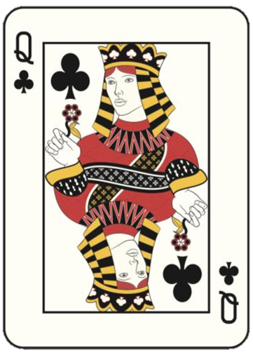 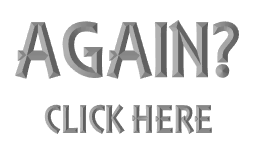 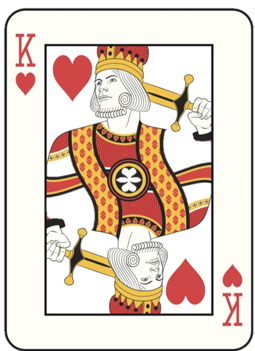 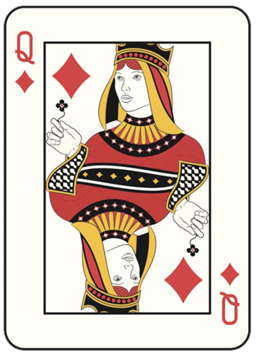 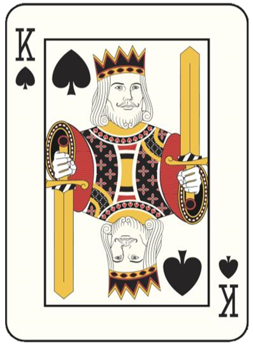 KEEP THINKING OF YOUR CARD
SAY IT OVER AND OVER IN YOUR MIND
AND LOOK INTO MY EYE
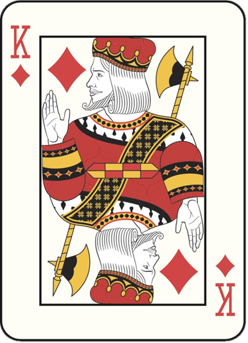 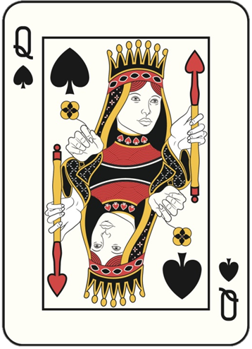 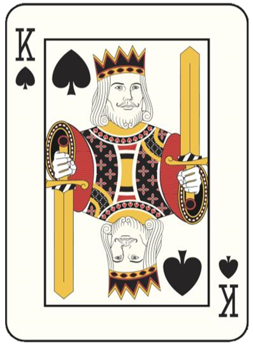 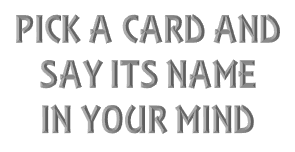 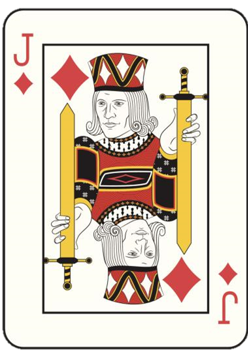 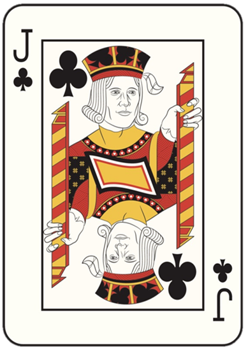 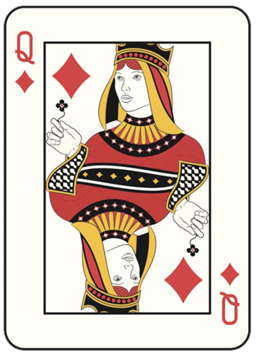 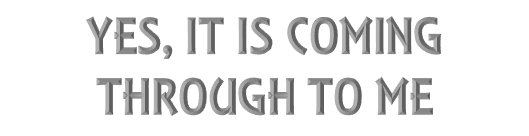 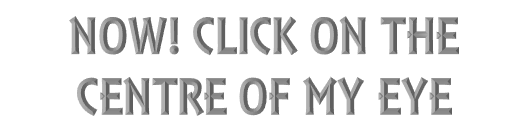 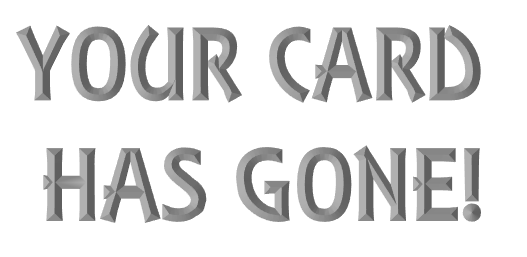 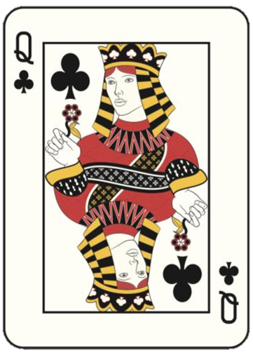 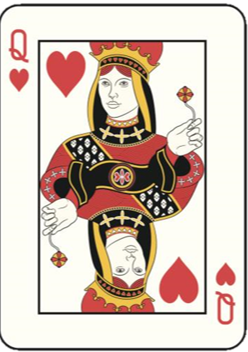 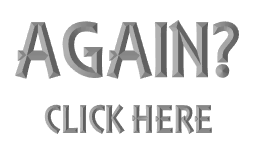 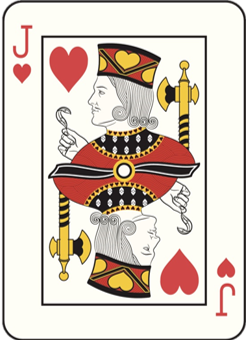 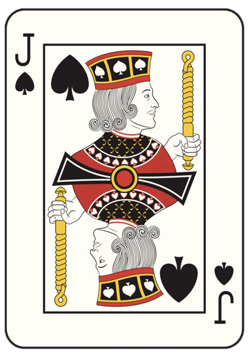 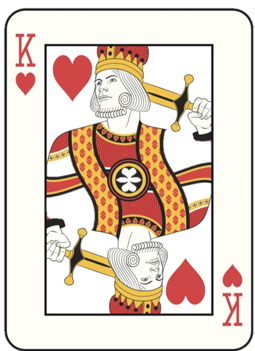